XRD
磁力大小的分布
~ 电磁科学小实验 ~
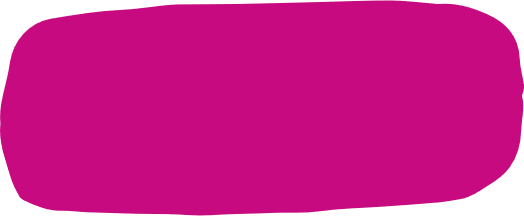 电磁探究科学社团
录
目
01
02
03
知识讲解
科学实验
反思与拓展
~ 电磁科学小实验 ~
01
知识讲解
知识讲解
磁铁的磁力在其不同部位上分布是不均匀的，通常两端（即磁极）的磁力较强，而中间部位的磁力较弱。本实验通过观察小铁钉或铁粉在磁铁不同部位的吸附情况，来判断磁铁各部位的磁力大小。
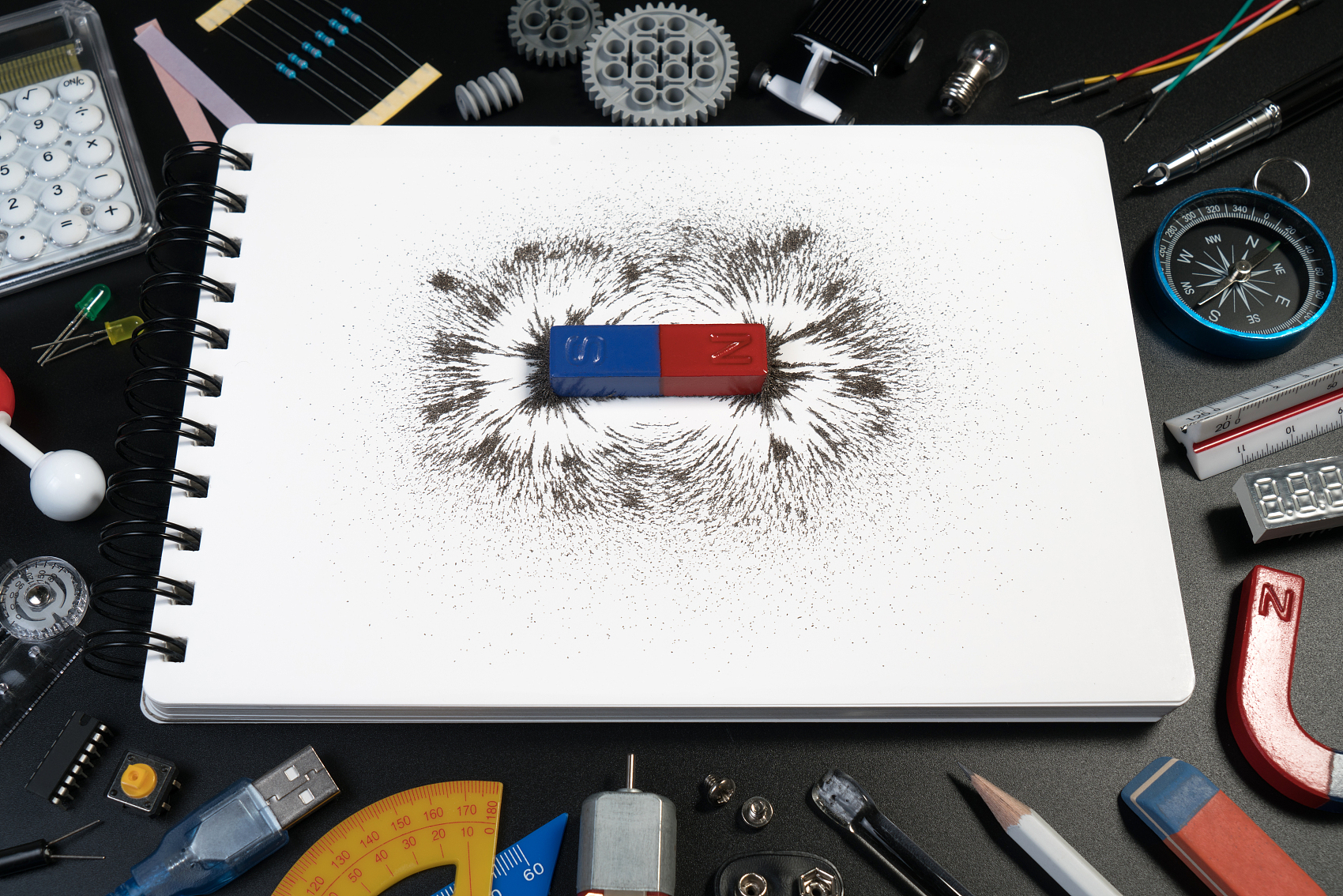 02
科学实验
科学实验
01
实验名称
02
03
实验目的‌
实验材料
04
05
06
‌实验步骤
‌实验数据
‌实验结论
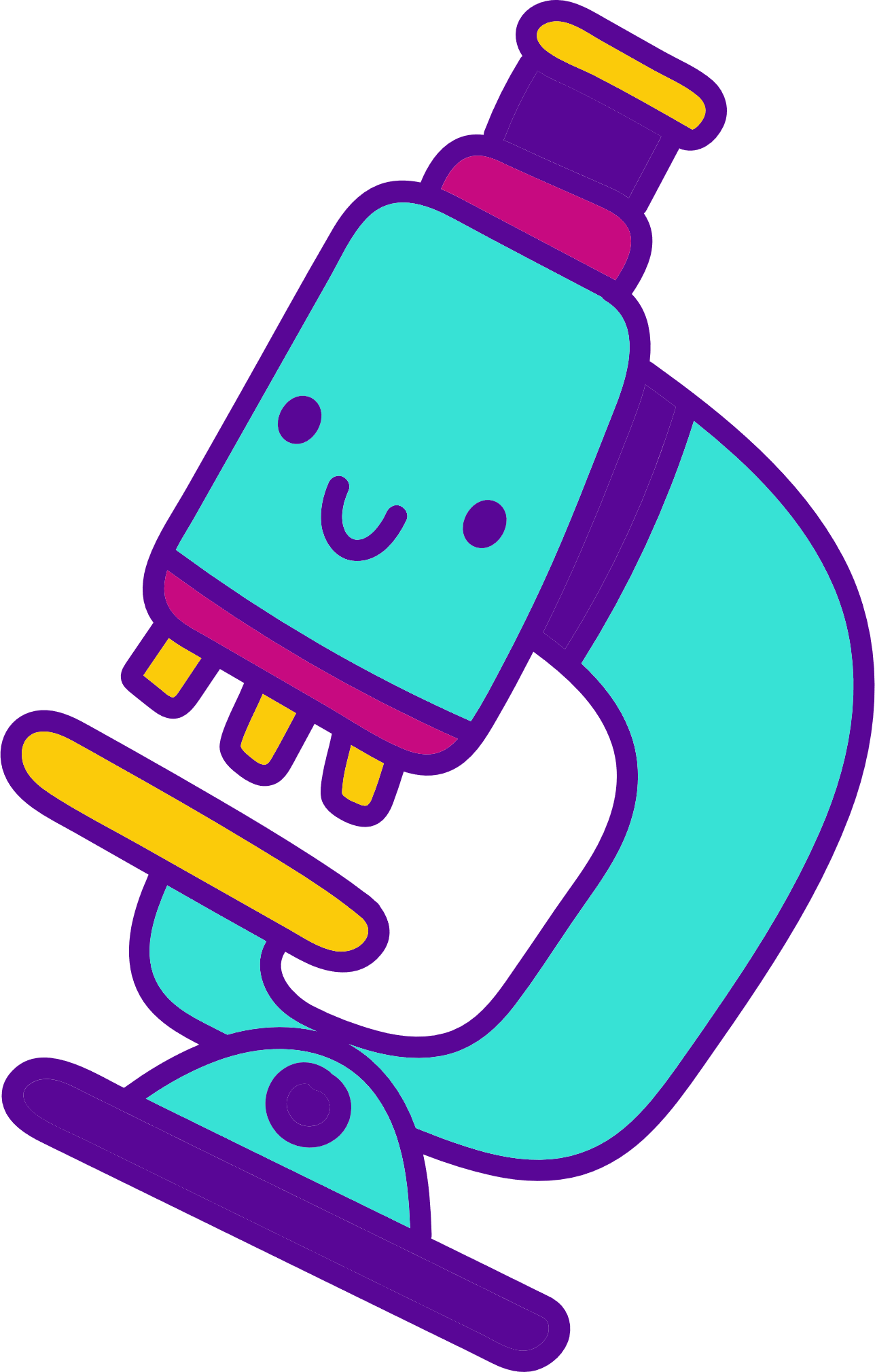 科学实验
实验名称
01
实验目的
02
探究磁铁的各个部位磁力大小
探究磁铁不同部位的磁力大小。
理解磁铁磁力分布的特点。
科学实验
实验材料
03
条形磁铁
铁粉盒
科学实验
实验步骤
04
1）提出问题：
磁铁的磁力大小一样吗？
2）猜想与假设：
不一样，两极磁力强，两极之间磁力弱。
科学实验
实验步骤
04
3）实验操作
①将铁粉盒内的铁粉聚集在某一处，依次将磁铁的不同部位靠近铁粉，观察并记录它们在不同部位的吸附情况。
②将铁粉盒内的铁粉均匀平摊，将磁铁放置在铁粉盒上，观察并记录它们在不同部位的吸附情况。
③根据铁粉的吸附数量，判断磁铁各部位的磁力大小，并记录下来。
科学实验
实验步骤
04
科学实验
实验数据
05
科学实验
实验结论
06
通过本次实验，我们观察到磁铁两端（磁极）的磁力较强，能够吸附较多的小铁钉或铁粉；而磁铁中间部位的磁力较弱，吸附的小铁钉或铁粉数量较少。这一实验结果验证了磁铁磁力分布的特点，即两端磁力强，中间磁力弱。
03
反思与拓展
反思与拓展
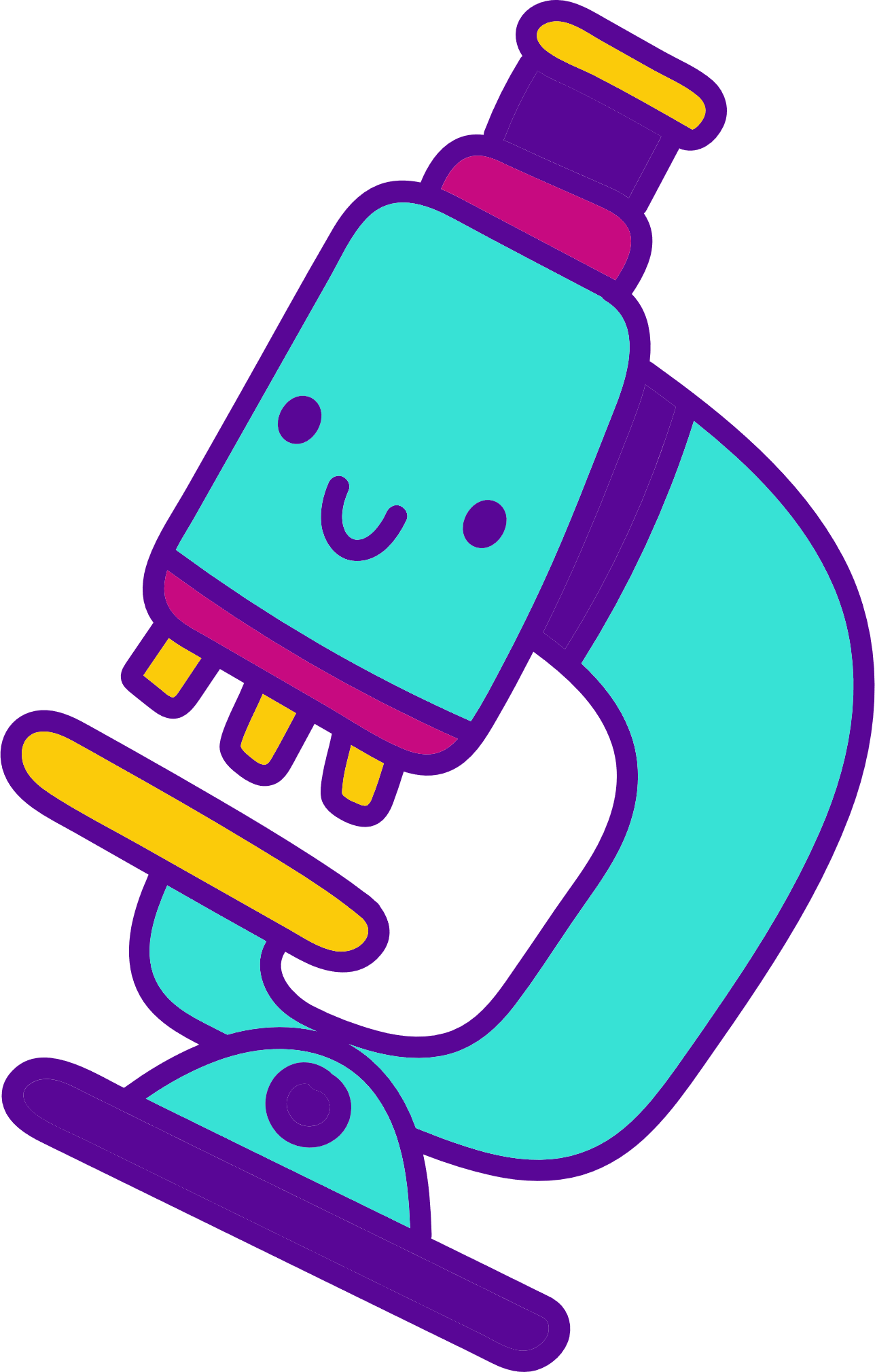 可以尝试使用不同类型的磁铁（如不同形状、不同材质的磁铁）进行实验，以探究不同类型磁铁的磁力分布特点。
XRD
下期再会
~ 电磁科学小实验 ~
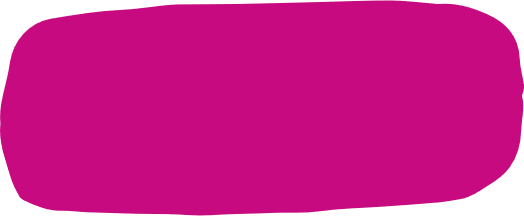 电磁探究科学社团